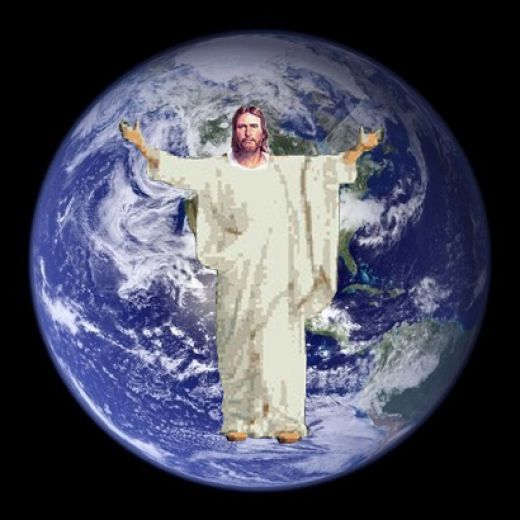 Valuri tad-dinja uValuri ta’ Kristu
Is-Sitt Ħadd matul is-sena
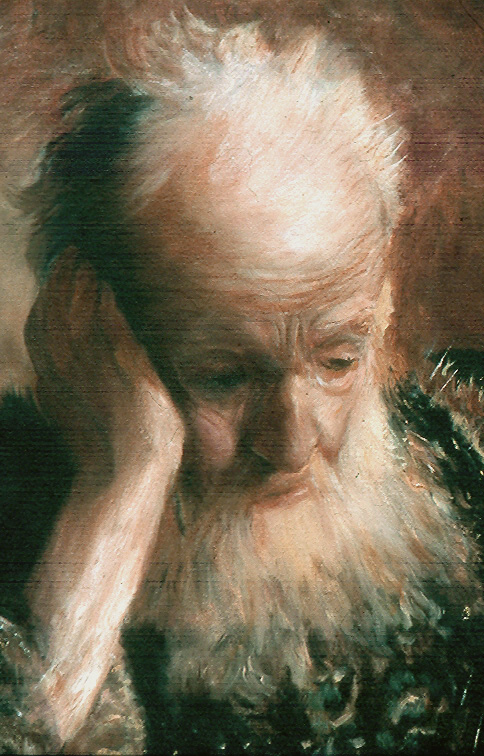 Misħut il-bniedem li jittama fil-bnedmin, imbierek il-bniedem li jittama fil-Mulej.       Ġer 17, 5-8
Qari         mill-Ktieb tal-Profeta Ġeremija
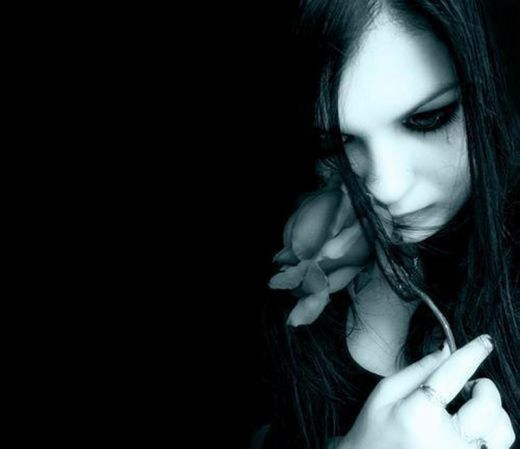 Dan jgħid         il-Mulej: «Misħut il-bniedem li jittama           fil-bnedmin, li jfittex il-qawwa tiegħu fil-ġisem, u titbiegħed qalbu mill-Mulej.
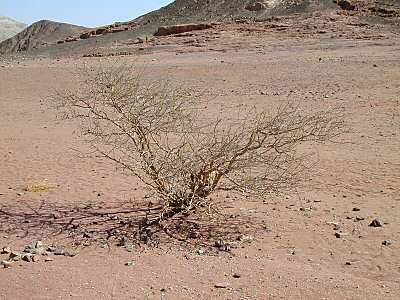 Ikun bħal siġra tal-għargħar  fix-xagħri, li ma tara ebda ġid ġej,
li tgħammar f’art tikwi        fid-deżert, art mielħa fejn ħadd ma jgħammar.
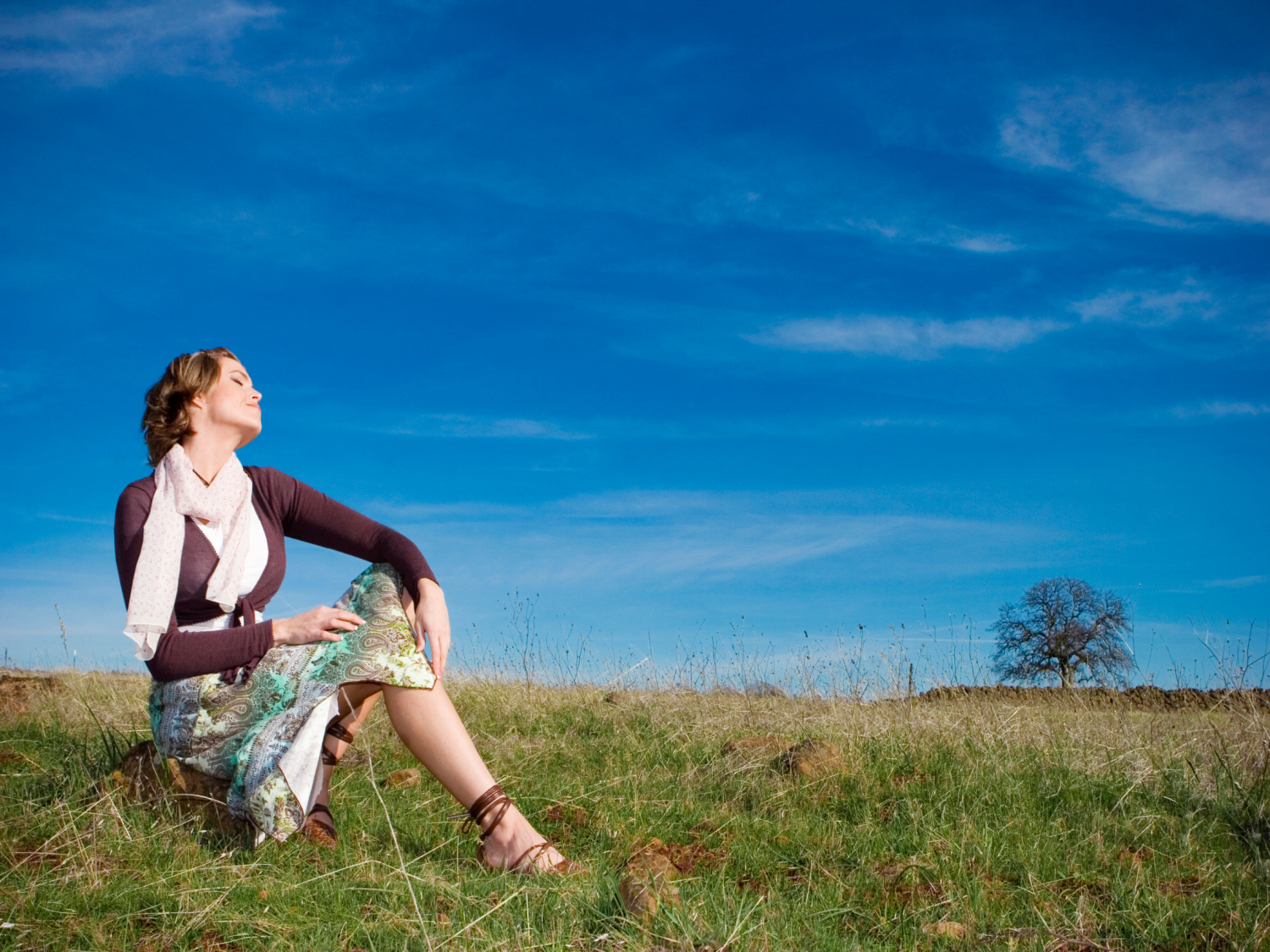 Imbierek il-bniedem li jittama fil-Mulej, u           l-fiduċja tiegħu               fil-Mulej.
Ikun bħal siġra ħdejn   l-ilma mħawla, b’għeruqha mxenxla lejn il-wied; ma tibżax meta tiġi s-sħana,
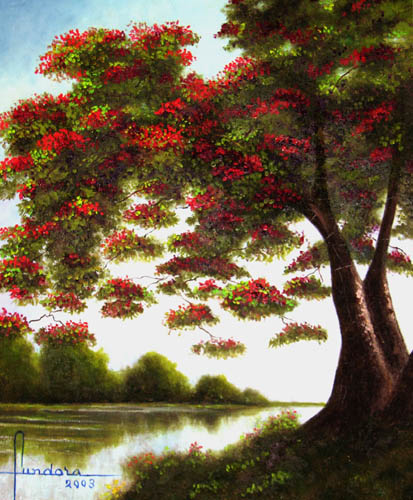 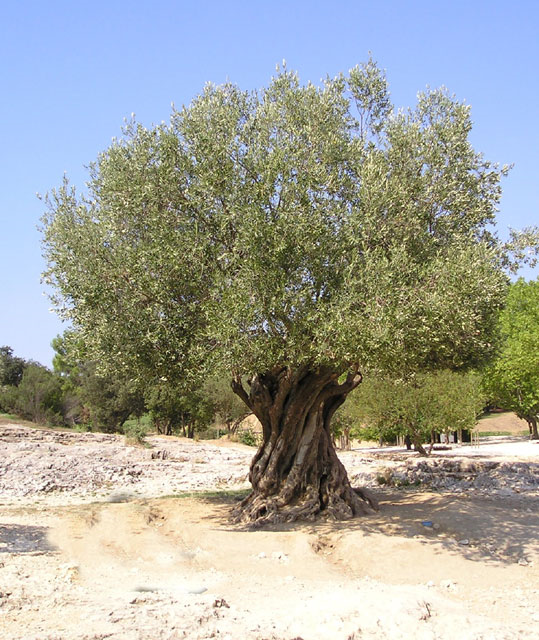 il-weraq tagħha jibqa’ jħaddar;   fis-sena   tan-nixfa ma tinkeddx, u ma tehdiex milli tagħmel il-frott.»
Il-Kelma tal-Mulej



Irroddu ħajr lil Alla
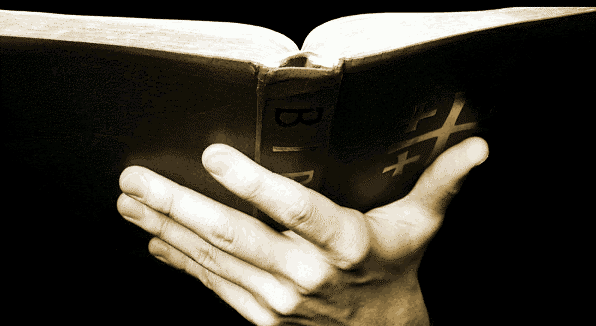 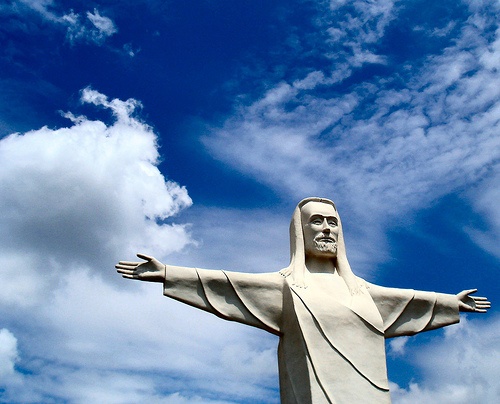 Salm ResponsorjaliSalm 1, 1-2.3.4 u 6 Rl . (Salm 39 (40), 5a):
Hieni                   l-bniedem li jqiegħed      fil-Mulej                   it-tama tiegħu.
Hieni l-bniedem li ma jimxix fuq il-pariri tal-ħżiena,
li ma jiqafx fi triq   il-ħatjin,
li ma joqgħodx      fil-laqgħat             taż-żeblieħa;
imma fil-liġi          tal-Mulej hi l-għaxqa tiegħu,lejl u nhar jaħseb fil-liġi tiegħu.
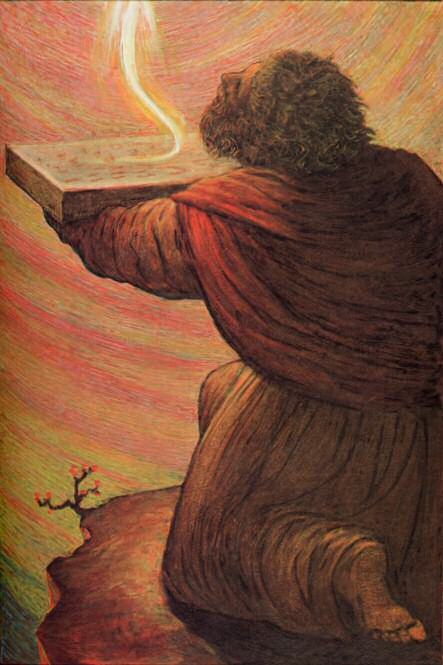 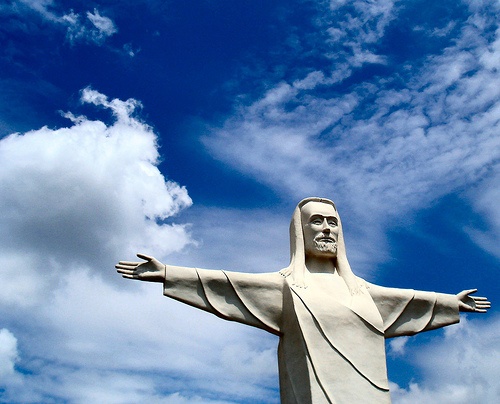 Hieni l-bniedem li jqiegħed fil-Mulej                   it-tama tiegħu.
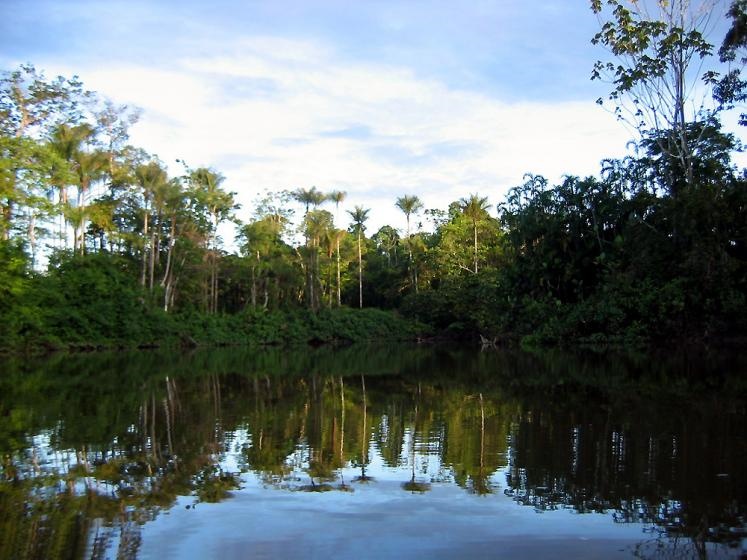 Hu bħal siġra mħawla ħdejn nixxigħat tal-ilma
li tagħmel il-frott fi żmienha,
u l-weraq tagħha ma jidbielx;
hu jirnexxi f’kulma jagħmel.
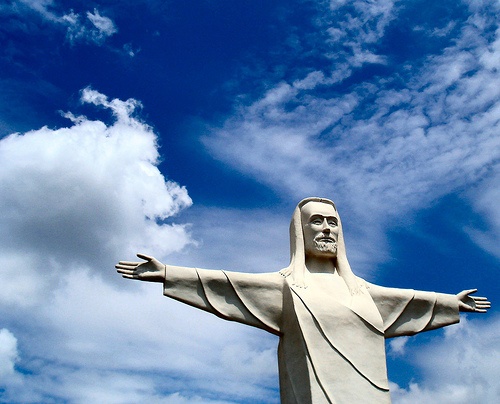 Hieni l-bniedem li jqiegħed fil-Mulej                   it-tama tiegħu.
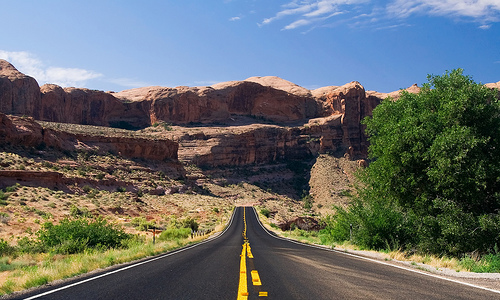 Mhux hekk il-ħżiena, mhux hekk;
iżda huma bħal tibna li jtajjarha r-riħ.
Għax triq it-tajbin il-Mulej jafha;
imma triq il-ħżiena tintemm     fix-xejn.
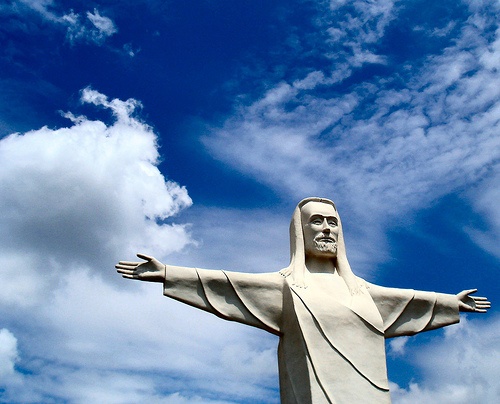 Hieni l-bniedem li jqiegħed fil-Mulej                   it-tama tiegħu.
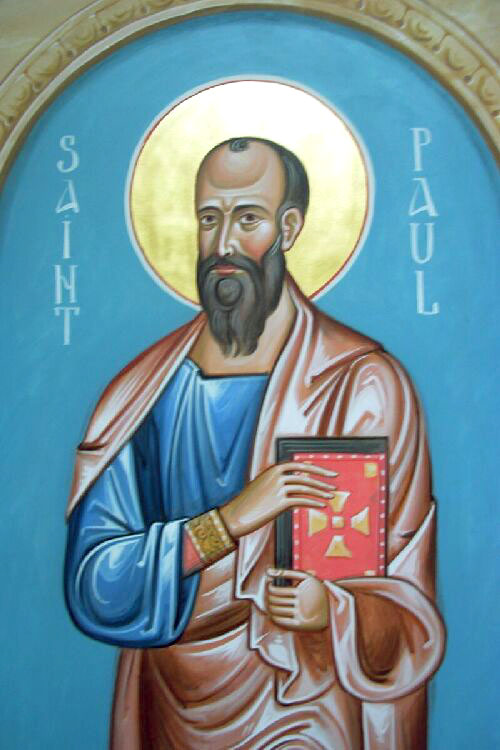 Jekk Kristu ma kienx imqajjem mill-imwiet, fiergħa l-fidi tagħkom.1 Kor 15, 12.16-20
Qari               mill-Ewwel Ittra ta’                   San Pawl Appostlu lill-Korintin
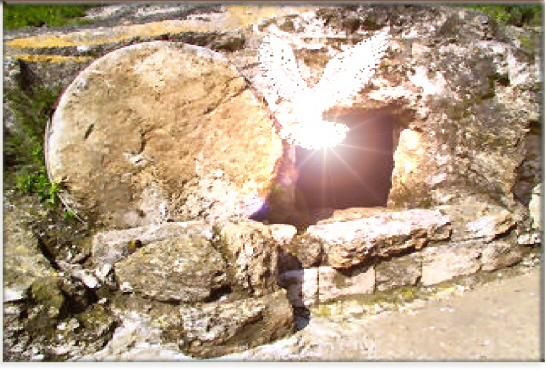 Ħuti, jekk Kristu hu mxandar li qam mill-imwiet, kif jgħidu xi wħud minnkom li ma hemmx qawmien tal-mejtin?
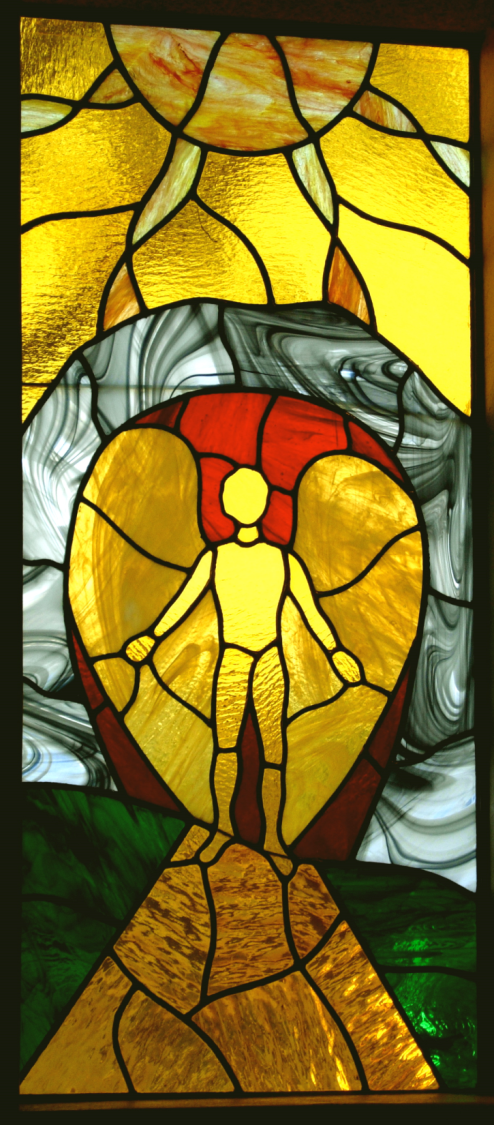 Għax jekk il-mejtin ma jqumux, anqas Kristu ma kien imqajjem. U jekk Kristu ma kienx imqajjem, fiergħa     l-fidi tagħkom, u intom għadkom fi dnubietkom.
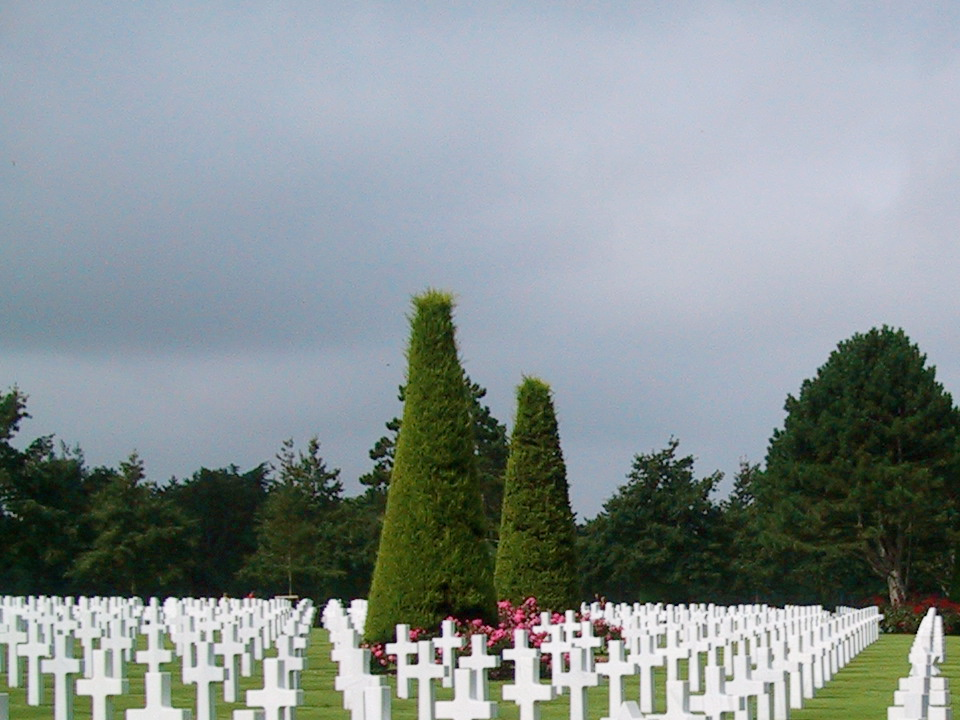 U mitlufa wkoll huma dawk li raqdu fi Kristu. Jekk għandna tama fi Kristu għal din il-ħajja biss, aħna l-aktar nies imsejkna fost kemm huma l-bnedmin.
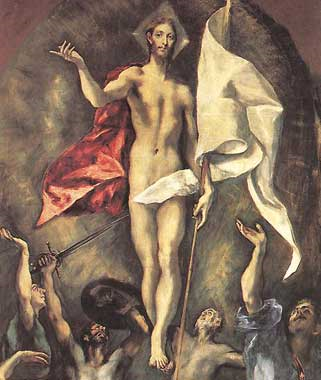 Imma Kristu kien imqajjem tassew    mill-imwiet, l-ewwel frott fost dawk li raqdu.
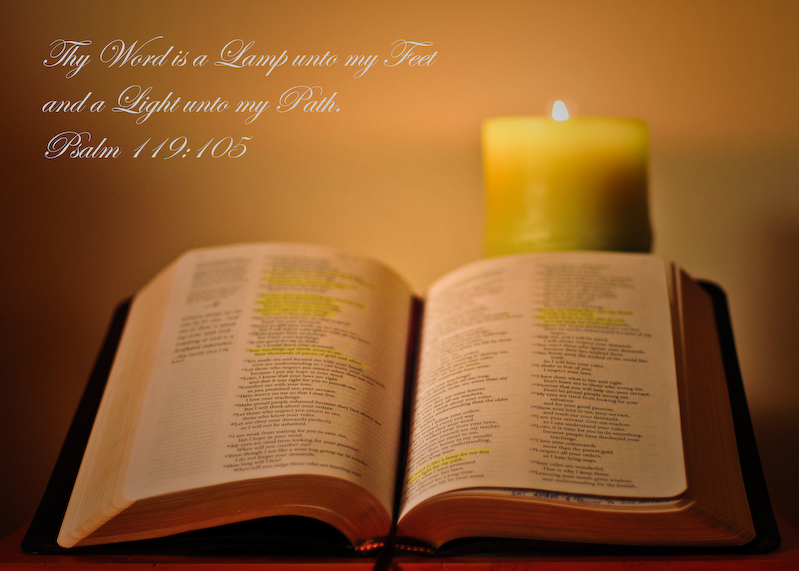 Il-Kelma tal-Mulej



Irroddu ħajr lil Alla
Il-Kelma tal-Mulej - Irroddu ħajr lil Alla
Akklamazzjoni qabel l-Evanġelju Lq 6, 23ab
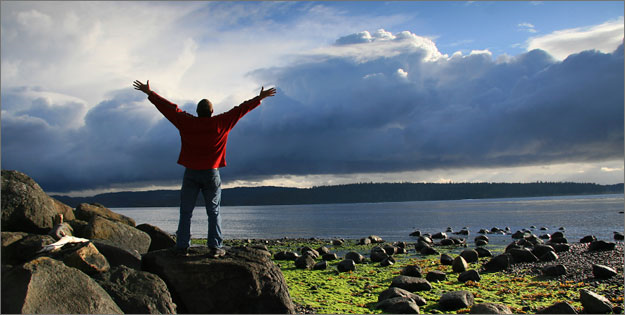 Hallelujah. - Hallelujah
Ifirħu u aqbżu bil-ferħ, jgħid il-Mulej;
għax araw, ħlaskom kbir ikun fis-sema.
Hallelujah
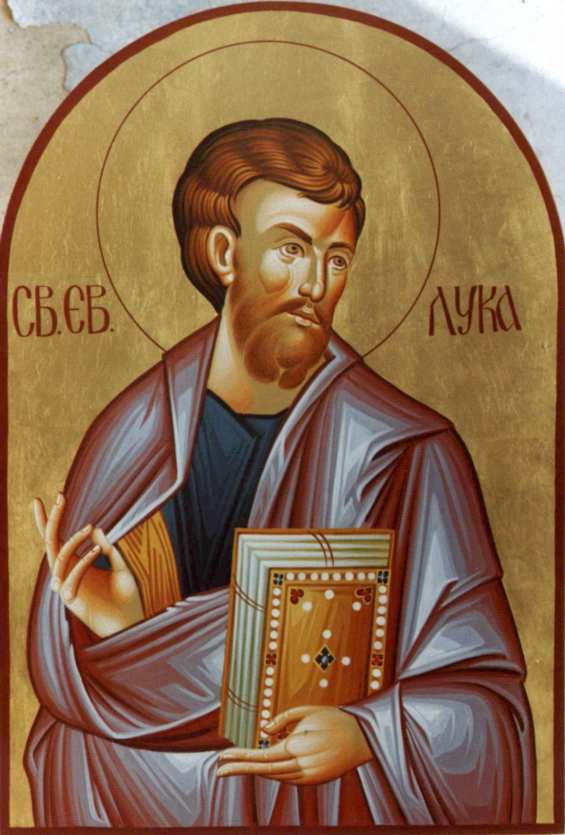 Henjin intom li għalissa bil-ġuħ, ħażin għalikom, intom l-għonja.Lq 6, 17.20-26
Qari 
mill-Evanġelju skont San Luqa
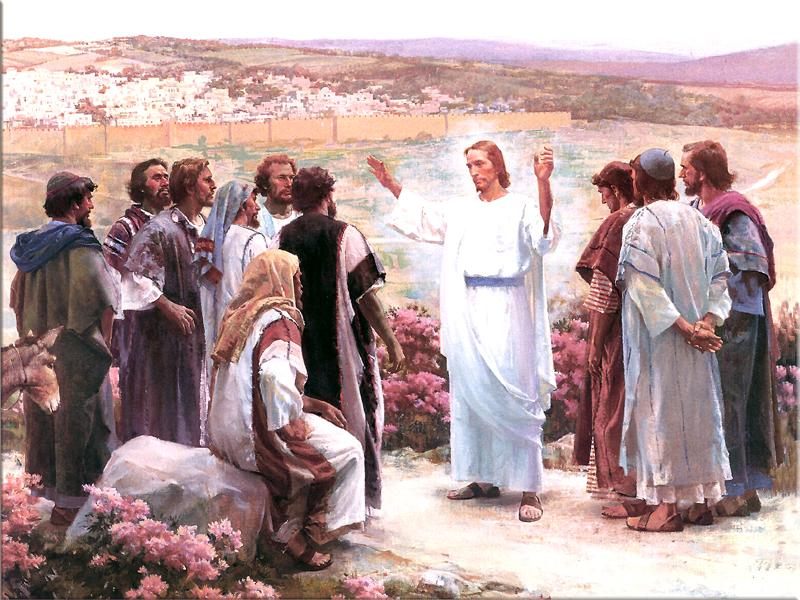 F’dak iż-żmien, Ġesù niżel mat-Tnax u waqaf f’wita, flimkien ma’ kotra kbira ta’ dixxipli,
u folla kbira ta’ nies minn kull naħa      tal-Lhudija u Ġerusalemm u mix-xtajta ta’ Tir u Sidon.
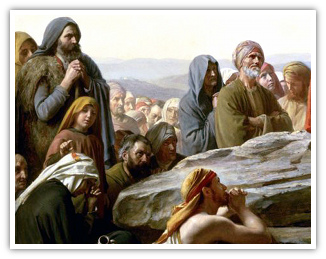 Ġesù rafa’ għajnejh lejn id-dixxipli tiegħu u qal: «Henjin intom il-foqra, għax tagħkom hija          s-Saltna ta’ Alla.
Henjin intom li għalissa    bil-ġuħ, għax għad tkunu mxebbgħin.
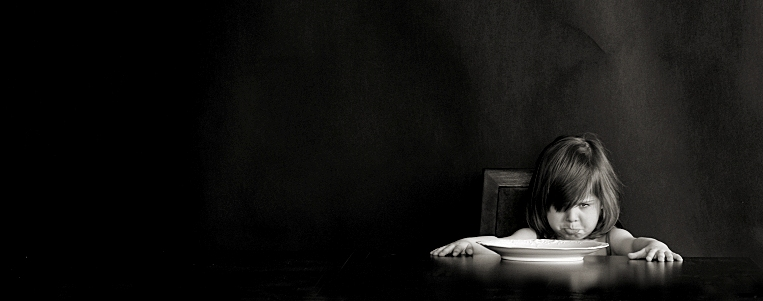 Henjin intom li għalissa tibku, għax għad tithennew.
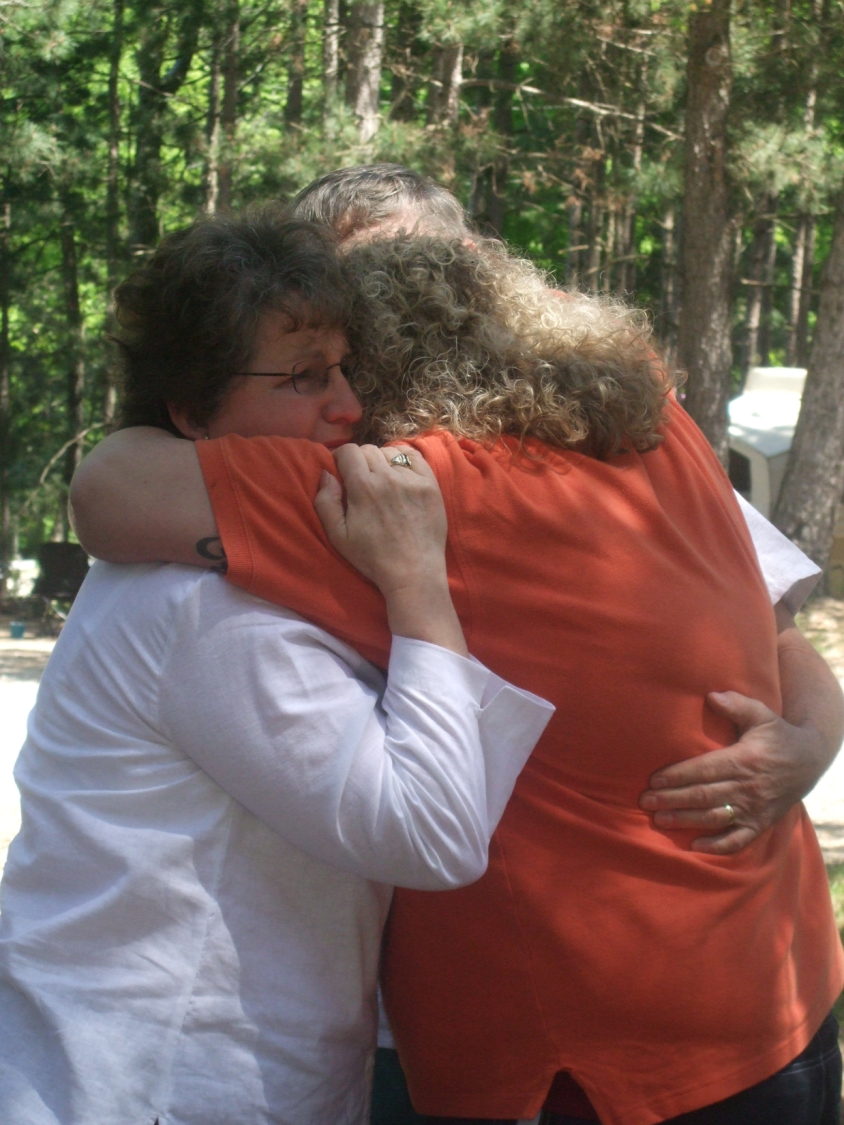 Henjin intom meta minħabba Bin il-bniedem in-nies jobogħdukom, jaqtgħukom minn magħhom, jgħajrukom u jwarrbu isimkom bħallikieku kien xi ħaġa ħażina.
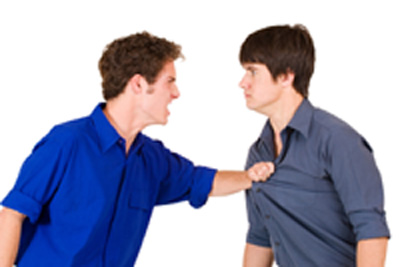 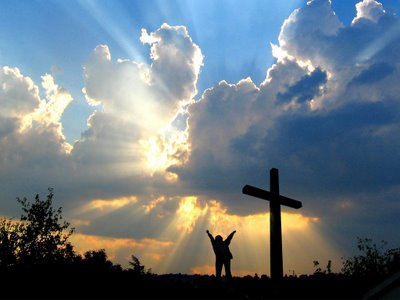 Dakinhar li jiġrilkom hekk, ifirħu u aqbżu bil-ferħ, għax araw, ħlaskom kbir ikun fis-sema. L-istess għamlu missirijiethom    lill-profeti.
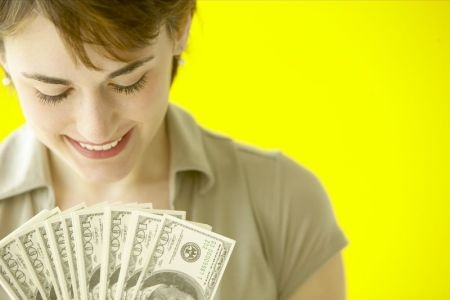 Imma ħażin għalikom, intom      l-għonja, għax               il-faraġ tagħkom ħadtuh. Ħażin għalikom intom li għalissa mxebbgħin, għax għad tkunu          bil-ġuħ.
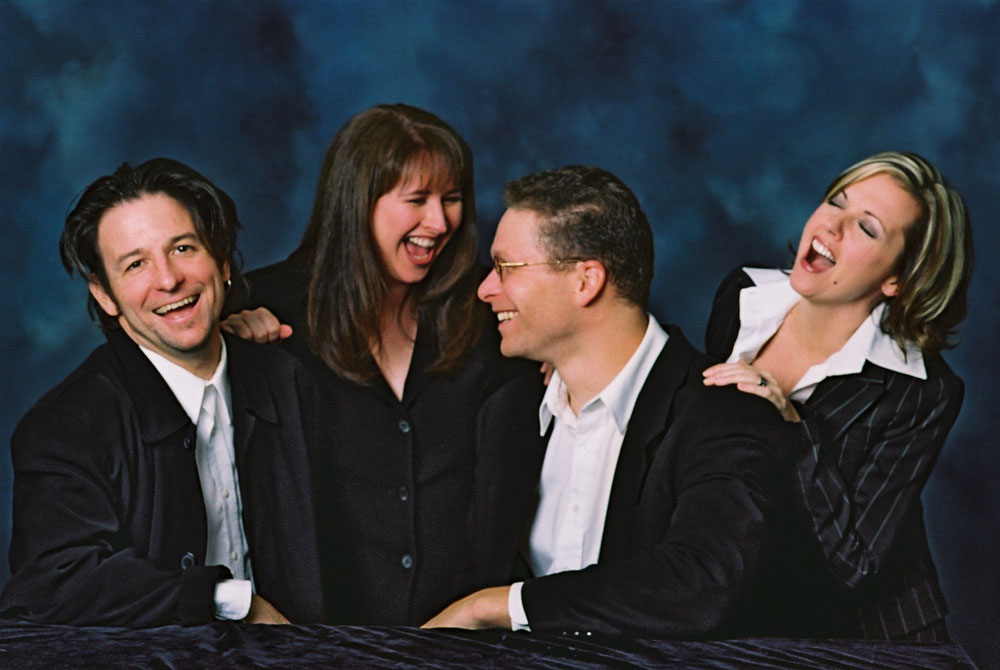 Ħażin għalikom intom li għalissa tidħku,
għax għad tnewħu u tibku.
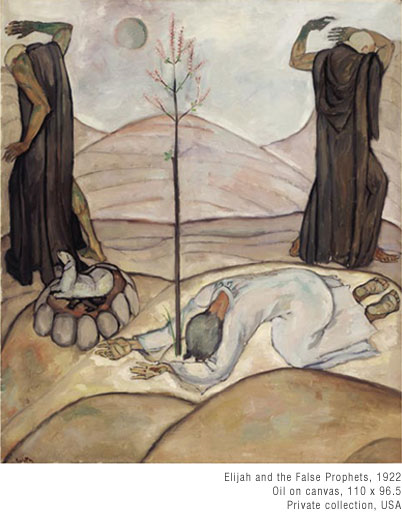 Ħażin għalikom meta kulħadd isemmikom fil-ġid. Għax l-istess għamlu missirijiethom lill-profeti foloz!»
Il-Kelma tal-Mulej
Tifħir lilek Kristu
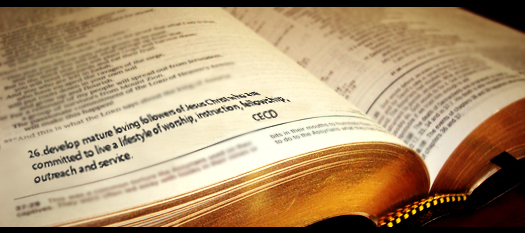